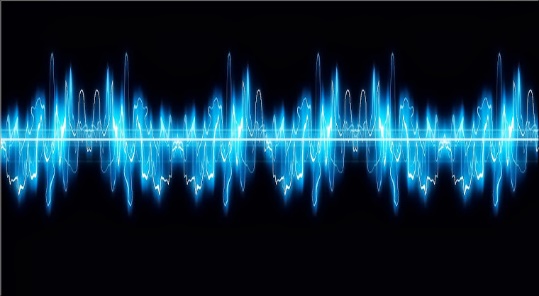 Εαρινό Εξάμηνο 2020
ΗΥ215 - Εφαρμοσμένα Μαθηματικά για Μηχανικούς
Μια μικρή εισαγωγή

(…και στο εργαστήριο Επεξεργασίας Σήματος)
Τι είναι το ΗΥ215?
Είναι τα εισαγωγικό μάθημα για επιστήμες μηχανικού που περιλαμβάνουν:
Τηλεπικοινωνίες
Επεξεργασία Ήχου/Φωνής
Επεξεργασία Εικόνας
Επεξεργασία Βιοσημάτων
Εφαρμογές μηχανικής μάθησης
Ρομποτική
Τεχνητή Νοημοσύνη
και άλλων πολλών…
Στο εξωτερικό (κυρίως), το μάθημα έχει τον τίτλο «Σήματα και Συστήματα»
Τι μορφής μάθημα είναι το ΗΥ215?
Είναι ένα ιδιαίτερα απαιτητικό μάθημα με υψηλό φόρτο εργασίας
Οι μαθηματικές έννοιες δεν παρουσιάζονται «στεγνές» αλλά από τη σκοπιά του μηχανικού, δηλ. ερμηνεύοντας τη σημασία τους σε σχέση με πραγματικά προβλήματα
Θεωρητικές ασκήσεις θα «χτίσουν» εμπιστοσύνη στις ικανότητές σας επάνω στη διδακτέα ύλη
… «κυνηγώντας» δοσμένες απαντήσεις σε αυτές
Πραγματικές εφαρμογές στο MATLAB θα «χτίσουν» το προφίλ του μηχανικού ο οποίος μεταφέρει τις θεωρητικές ιδέες στην πράξη, προσαρμόζοντάς τες κατάλληλα
… πλήρως καθοδηγούμενες και συνήθως με δοσμένο (αλλά ελλιπή) κώδικα
Τι μορφής μάθημα είναι το ΗΥ215?
Απαιτεί συνεχή κι αδιάλειπτη παρουσία στις διαλέξεις για την κατανόηση των εννοιών

Οι σημειώσεις/τα συγγράμματα επαρκούν για να καλύψετε απουσίες αλλά δε συνίσταται οι τελευταίες να είναι πολλές
Πώς συνδέεται το ΗΥ215 με άλλα μαθήματα?
(χωρίς κατ’ανάγκη σχέση προαπαιτούμενου)
ΗΥ587 Νευρωνικά Δίκτυα και Μάθηση Ιεραρχικών Αναπαραστάσεων
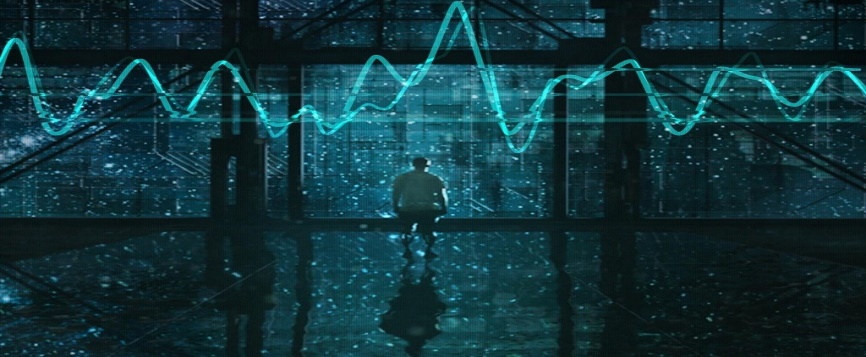 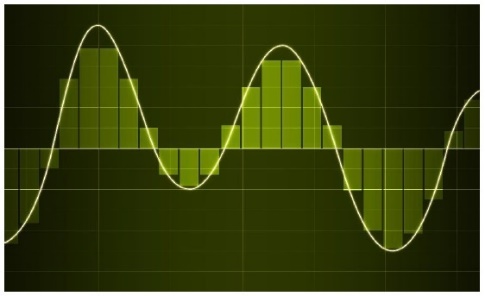 Τι περιέχει το ΗΥ215?
1ο Κομμάτι
2ο Κομμάτι
Μιγαδικοί αριθμοί
Σήματα - Συστήματα
Διαφορικές Εξισώσεις ως Συστήματα
Σειρές Fourier
Μετασχηματισμός Fourier
Μετασχηματισμός Laplace
Συσχετίσεις και Φασματικές Πυκνότητες
Τυχαία Σήματα Δειγματοληψία
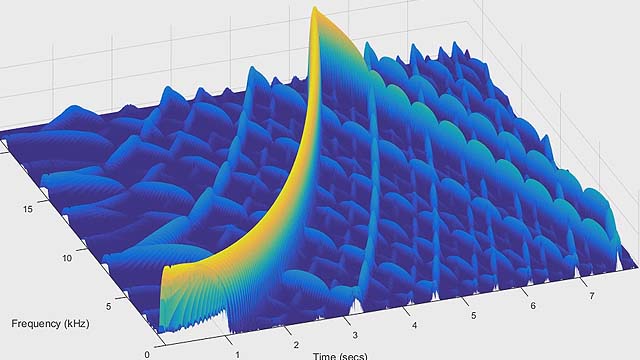 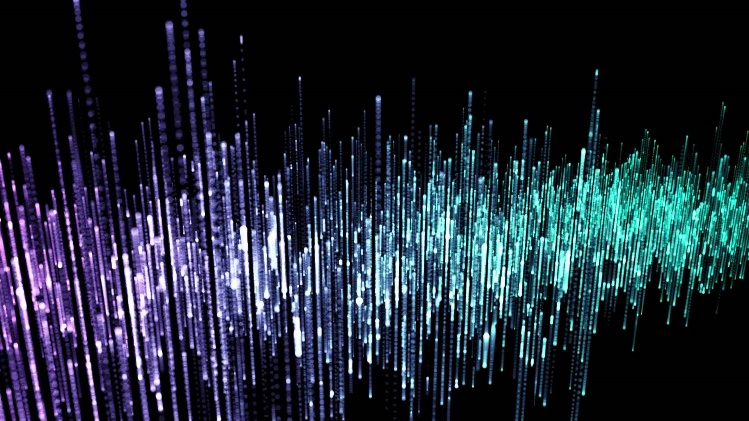 Ποιοι διδάσκουν στο ΗΥ215?
Βοηθοί
Διδάσκοντες
Σδούκος Νέστορας
Μεταπτυχιακός φοιτητής
Λίτσας Αναστάσιος
Μεταπτυχιακός φοιτητής
Τσίρμπας Ραφαήλ
Υποψήφιος διδάκτωρ
Dipjyoti Paul
Υποψήφιος διδάκτωρ
Στυλιανού Ιωάννης
Καθηγητής
Καφεντζής Γεώργιος
Επισκέπτης καθηγητής
Ώρες γραφείου:
Τρίτη-Πέμπτη13:00-14:00, Η303
Συνίσταται ένθερμα η προσυνεννόηση με e-mail
Μπακαγιάννης Λεωνίδας
Μεταπτυχιακός φοιτητής
Ψαρουλάκης Κων/νος
Μεταπτυχιακός φοιτητής
Λιβανίδης Αναστάσης
Μεταπτυχιακός φοιτητής
Μελαδάκης Κων/νος
Μεταπτυχιακός φοιτητής
Πότε διδάσκεται το ΗΥ215?
Ώρες Μαθημάτων
Αναπληρώσεις/Φροντιστήρια
Τρίτη, 14:00-16:00, ΑΜΦ. ΣΟ
Πέμπτη, 14:00-16:00, ΑΜΦ. ΣΟ
Παρασκευή, 14:00-16:00, ΑΜΦ. ΣΟ
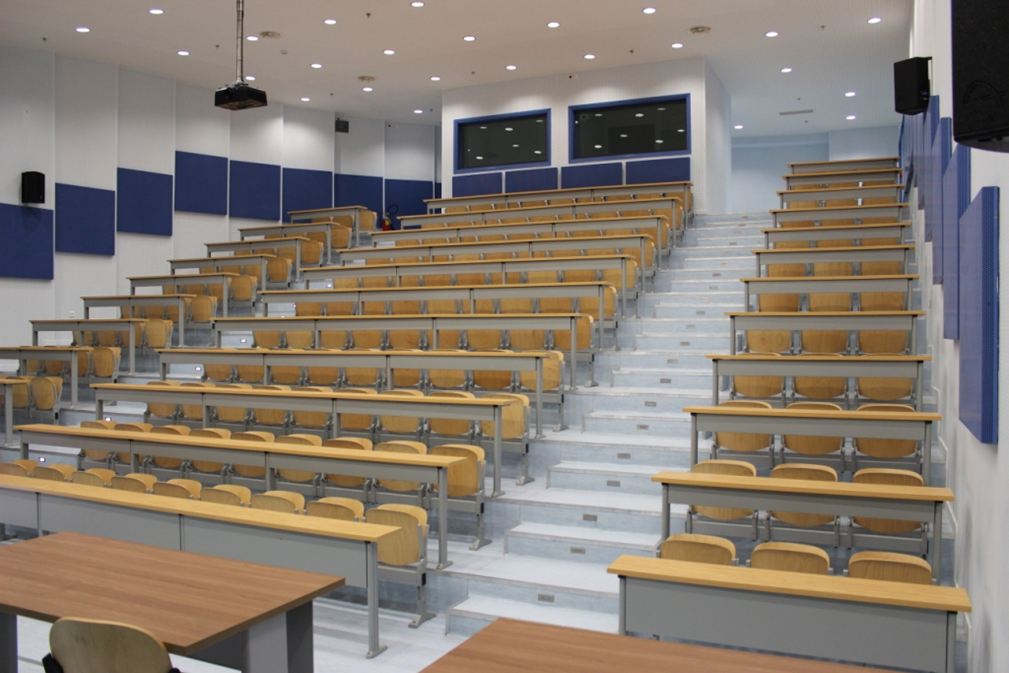 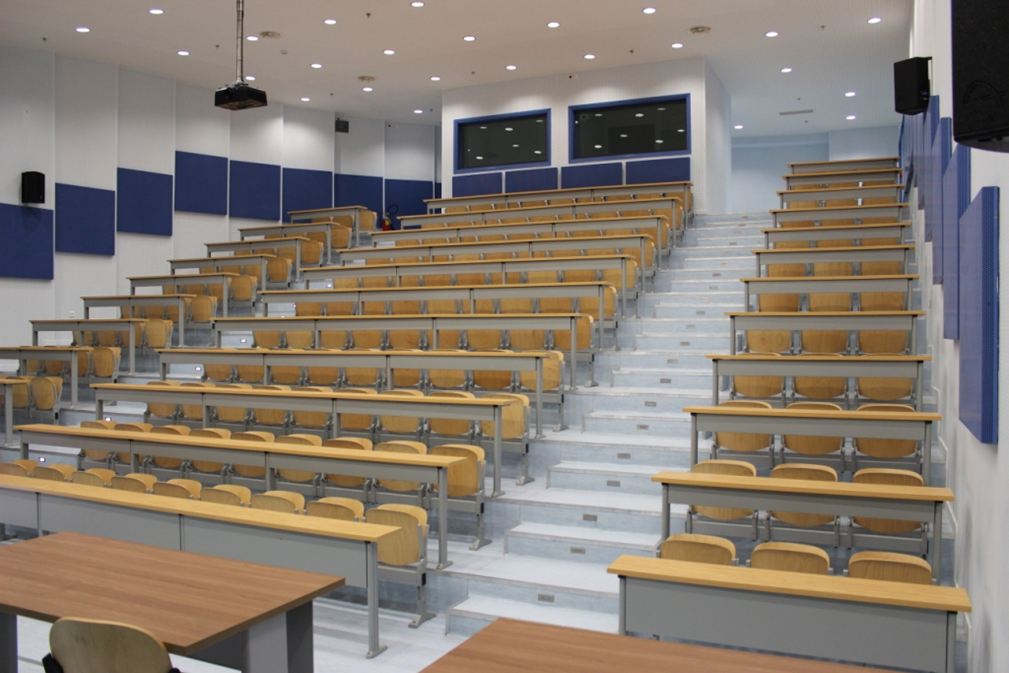 Αξιολόγηση
Βαθμός Β
Σειρές Ασκήσεων Α                                                      20%
Σε ~12ήμερη βάση (~7 σειρές)
Η απάντηση κάθε άσκησης θα δίνεται
Αυστηρός έλεγχος για αντιγραφές
Πρόοδος Π                                                                     30% 
Προαιρετική και βοηθητική
Ανοιχτές σημειώσεις ή με δοθέν τυπολόγιο
Τελική Εξέταση Τ                                              50% ή 80%
Ανοιχτές σημειώσεις ή με δοθέν τυπολόγιο
Ρήτρα: Τ >= 4.5
Αν Τ >= 4.5, τότε Β = max(B1, B2)
B1 = 0.2A + 0.8T
B2 = 0.2A + 0.3Π + 0.5Τ
Αλλιώς B = T
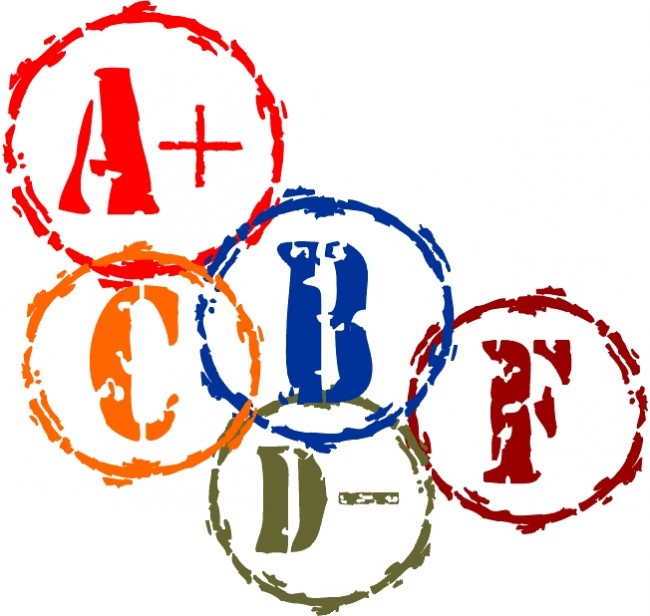 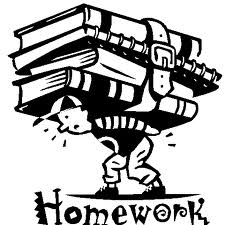 Ασκήσεις
Μετρούν 20%
Θεωρητικές και πρακτικές (MATLAB)
ΠΟΛΥ σημαντικές για την κατανόηση του μαθήματος
Οι ασκήσεις παραδίδονται έντυπα ή ηλεκτρονικά την ώρα του μαθήματος ή την ώρα του φροντιστηρίου. Ηλεκτρονική παράδοση ασκήσεων δικαιούνται όλοι οι φοιτητές του μαθήματος (αποκλειστικά μέσω του προγράμματος TURNIN).
Η μορφή του παραδοτέου αρχείου πρέπει αυστηρά να είναι η ακόλουθη:
Ένα ενιαίο αρχείο, μορφής PDF ή DOC.
Ευανάγνωστο και σε ασπρόμαυρη κλίμακα.
Σε καμία περίπτωση δεν πρέπει να παραδώσετε περισσότερα από ΕΝΑ αρχεία.
Αν το παραδοτέο σας δε συμμορφώνεται με τα παραπάνω, τότε η παράδοση δε θα ληφθεί υπ'όψη, χωρίς καμιά ειδοποίηση από μέρους των διδασκόντων.
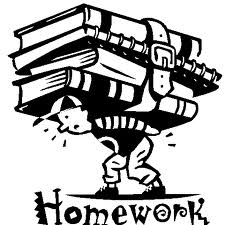 Ασκήσεις
Χρήσιμα αξεσουάρ για την παράδοση των ασκήσεων 
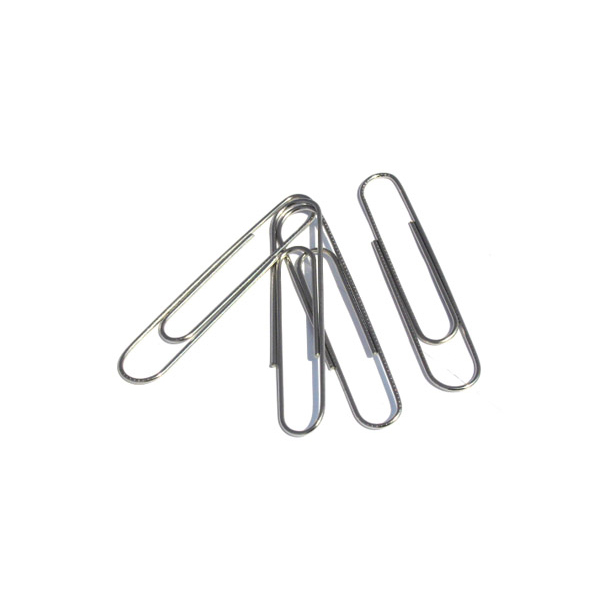 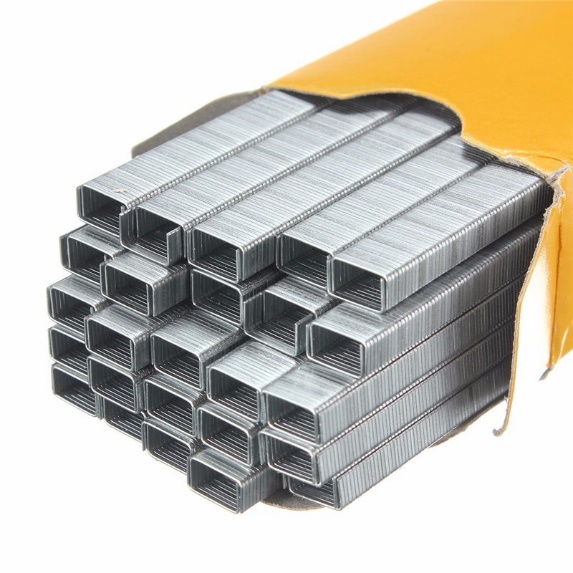 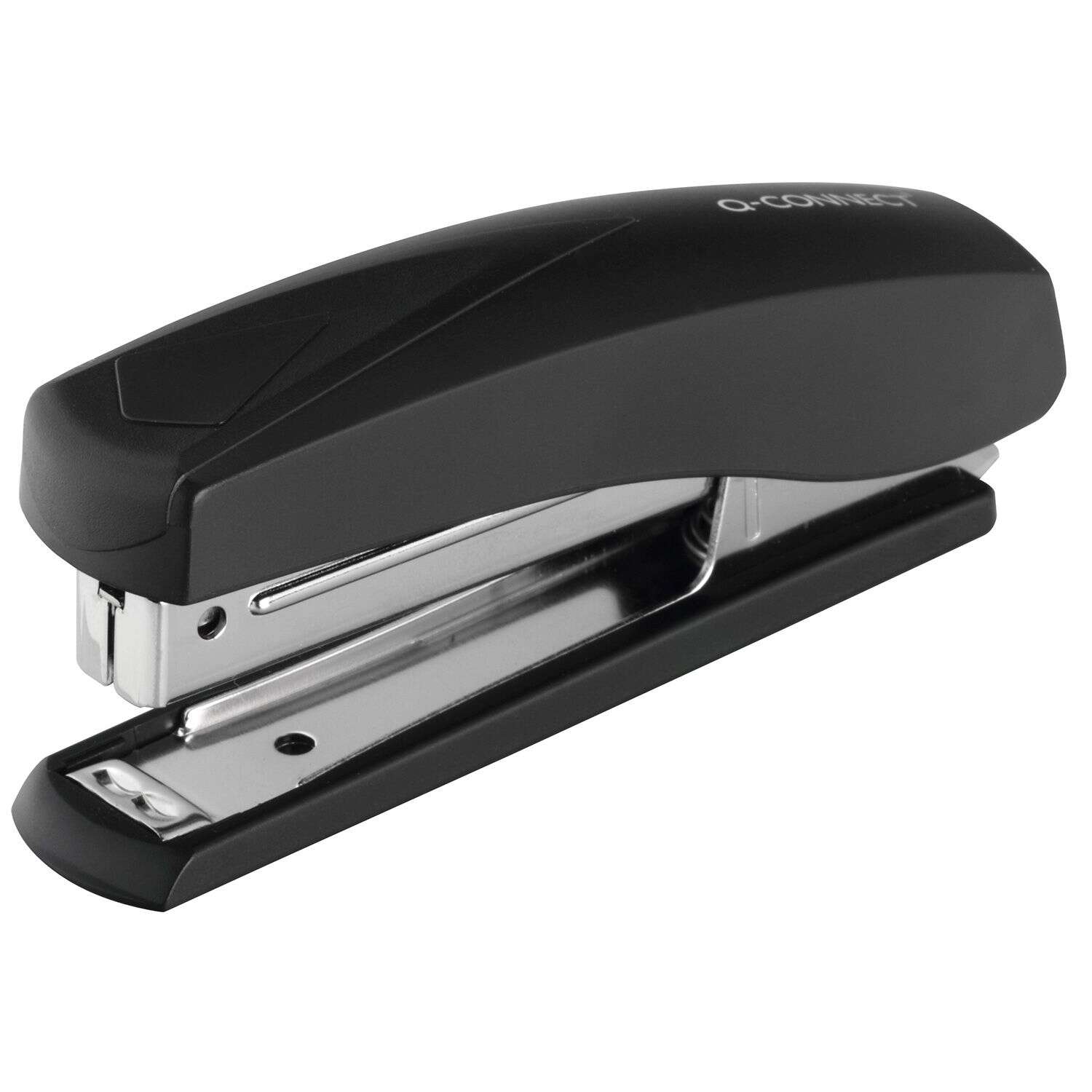 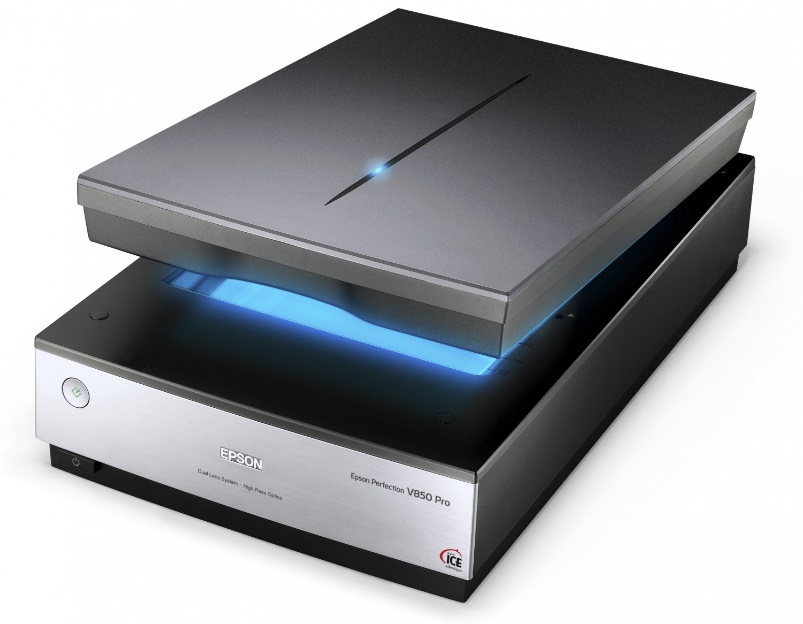 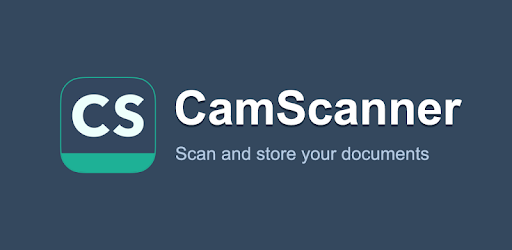 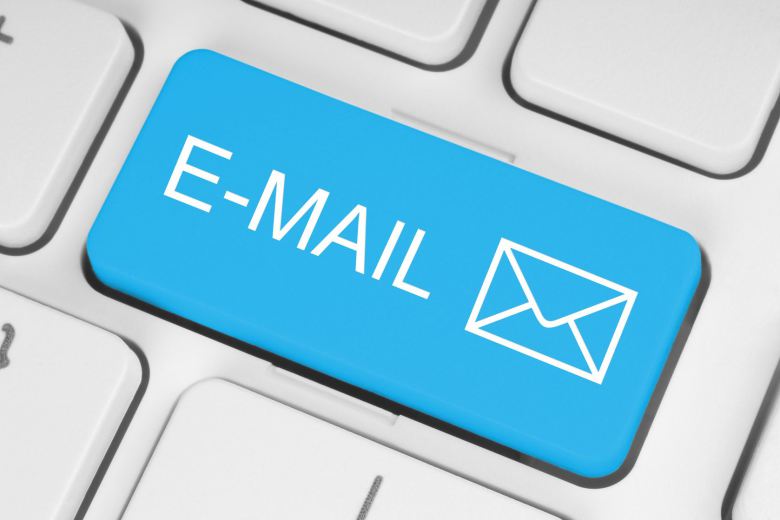 Επικοινωνία
Για την επικοινωνία σας με τη λίστα του μαθήματος, παρακαλώ εγγραφείτε ακολουθώντας την παρακάτω διαδικασία:

Από το λογαριασμό σας στο τμήμα, συντάξτε e-mail με παραλήπτη το majordomo@csd.uoc.gr, κενό τίτλο, και στο σώμα γράψτε subscribe hy215b-list@csd.uoc.gr
Για επικοινωνία με τους διδάσκοντες, στείλτε e-mail στο hy215b@csd.uoc.gr
Για απορίες σχετικά με το μάθημα, παρακαλείστε να απευθύνεστε ΑΠΟΚΛΕΙΣΤΙΚΑ στη λίστα του μαθήματος, hy215b-list@csd.uoc.gr
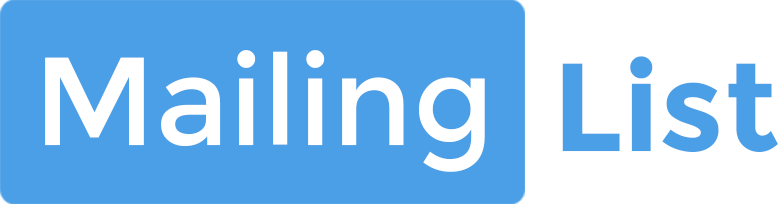 Επικοινωνία - Οδηγίες
Πριν να στείλετε email για να κάνετε μια ερώτηση, ελέγξτε αν έχει ήδη απαντηθεί στη λίστα, αν η απάντηση βρίσκεται στη σελίδα του τμήματος ή του μαθήματος, κλπ.
Μη στέλνετε πάνω από ένα email σε διαφορετικούς παραλήπτες για να ρωτήσετε την ίδια ερώτηση.
Προτιμήστε να χρησιμοποιείτε τη διεύθυνση email που έχετε στο Τμήμα. Προσπαθήστε να μη χρησιμοποιείτε προσωπικές διευθύνσεις e-mail στην επικοινωνία σας με το διδακτικό προσωπικό, τις λίστες ή τη γραμματεία.
Γράψτε ένα περιγραφικό Θέμα (subject). Το μήνυμά σας μπορεί να αγνοηθεί αν δεν έχει Θέμα. 
Βεβαιωθείτε ότι το θέμα είναι συγκεκριμένο και αναπαριστά το περιεχόμενο (Το "Ερώτηση" δεν είναι καλό θέμα, το “Ερώτηση για ιδιότητες συνάρτησης Δέλτα” είναι ένα καλό θέμα). 
Ένας καλός τρόπος περιγραφής θέματος, που βοηθά και στην αρχειοθέτηση των e-mails σας είναι η έναρξη του θέματος με τον όρο [ΗΥ215], για παράδειγμα: "[ΗΥ215] Απορία στο Μετασχ. Fourier".
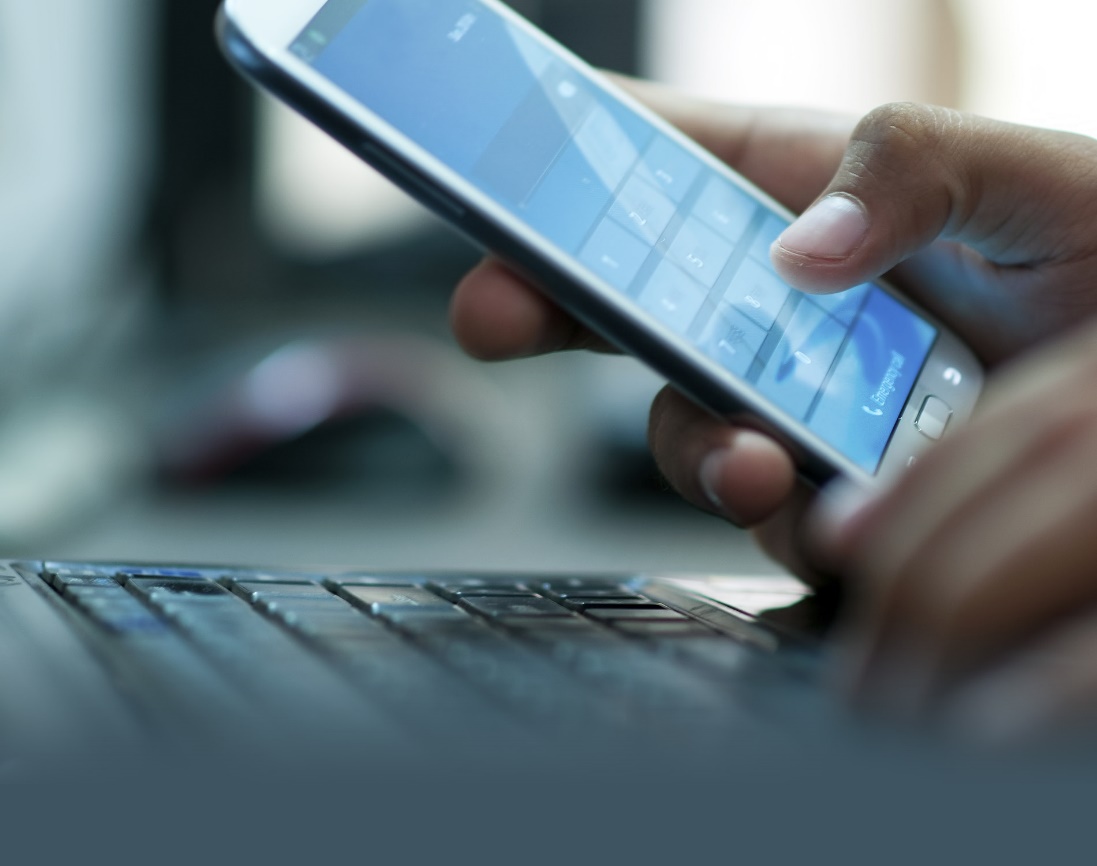 Επικοινωνία - Οδηγίες
Χρησιμοποιήστε χαιρετισμό για να ξεκινήσετε το μήνυμα.
Γράψτε το μήνυμα με καθαρό και περιεκτικό λόγο.
Γράψτε τι αφορά το μήνυμα και τι περιμένετε από τον παραλήπτη.
Αν αναφέρετε συνημμένα αρχεία, μην ξεχάσετε να τα επισυνάψετε. Χρησιμοποιήστε περιγραφικό όνομα αρχείου.
Υπογράψτε το email σας με ολόκληρο το όνομά σας και τον αριθμό μητρώου. Ρυθμίστε σωστά το όνομά σας στο email. Π.χ., χρησιμοποιήστε "name surname <login@csd.uoc.gr>", όχι "zorikos92 <login@csd.uoc.gr>".
Γράφετε ελληνικά με ελληνικούς χαρακτήρες και αγγλικά με λατινικούς χαρακτήρες, όποτε είναι δυνατό. Μη χρησιμοποιείτε μόνο κεφαλαία γράμματα.
Ενεργοποιήστε τον έλεγχο ορθογραφίας, αν υποστηρίζεται από την εφαρμογή e-mail που χρησιμοποιείτε. Μια καλή δωρεάν εφαρμογή e-mail είναι το Mozilla Thunderbird, με πλήθος ευκολιών στην αρχειοθέτηση των e-mails σας.
Διαβάζετε το μήνυμά σας πριν πατήσετε Αποστολή.
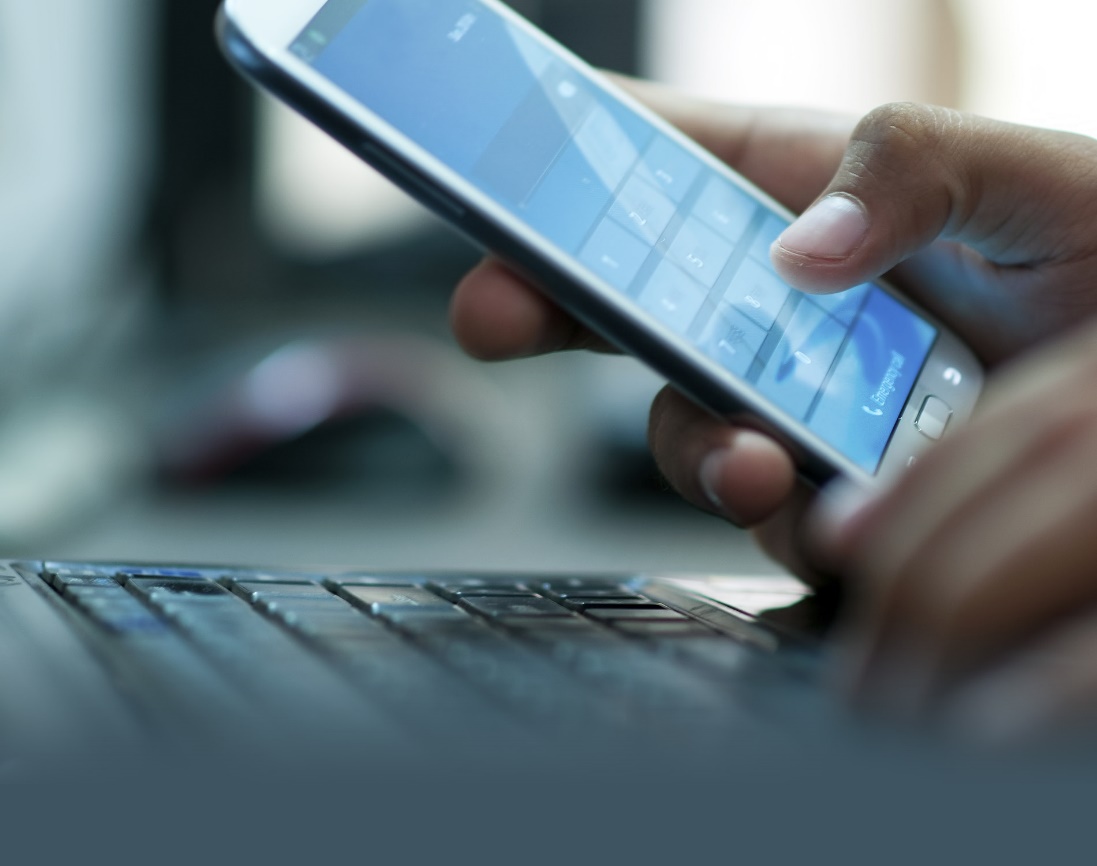 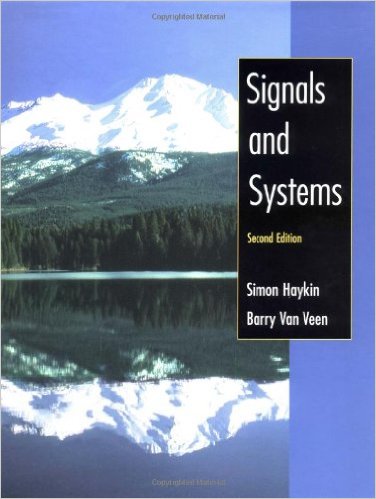 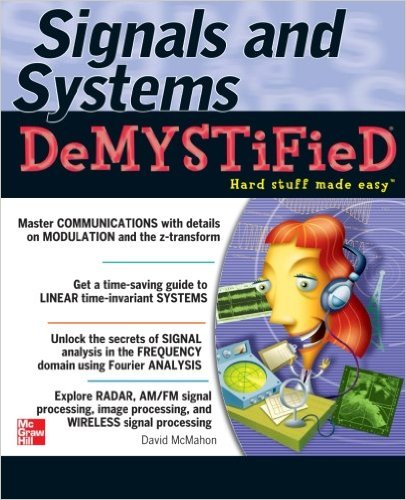 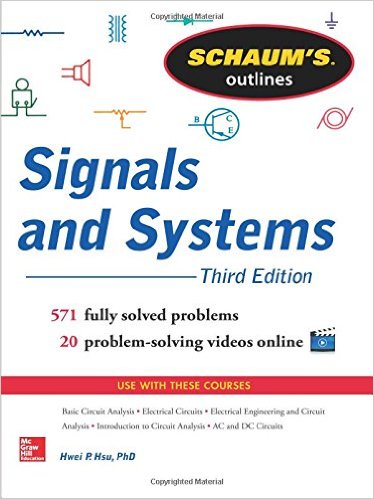 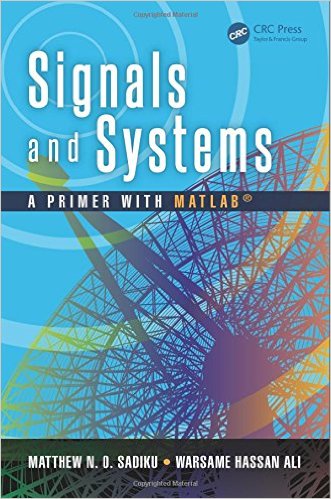 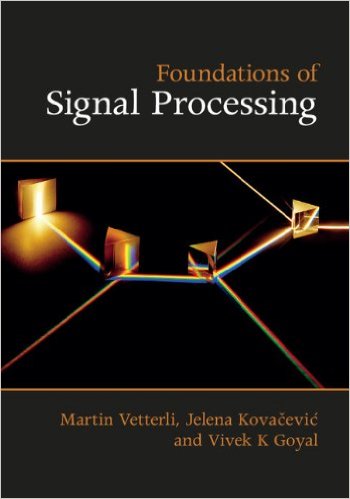 Βιβλιογραφία
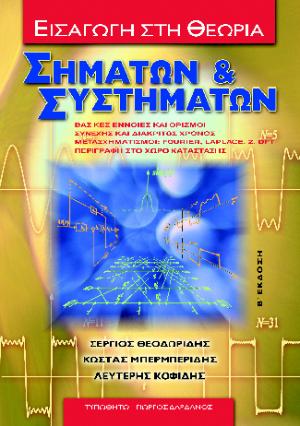 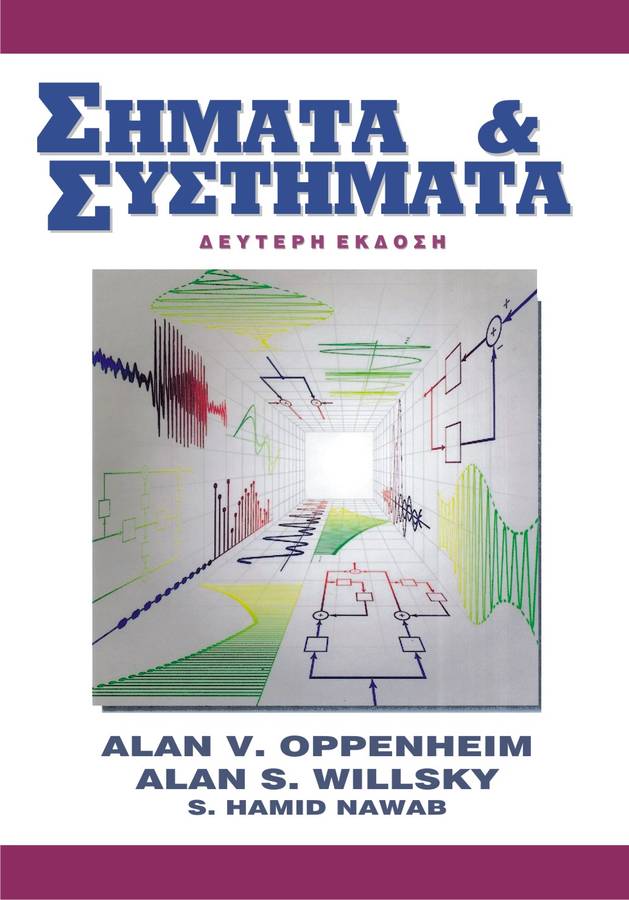 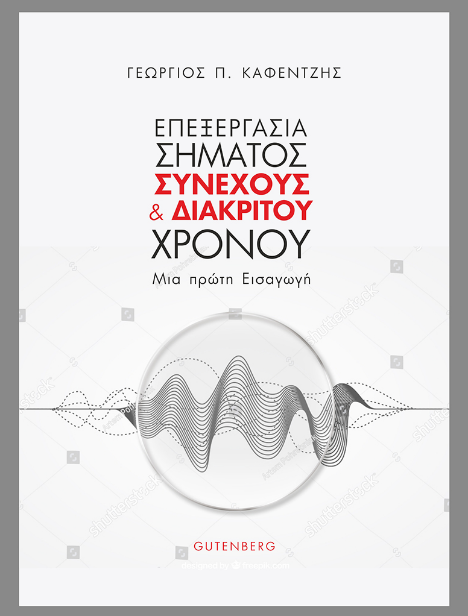 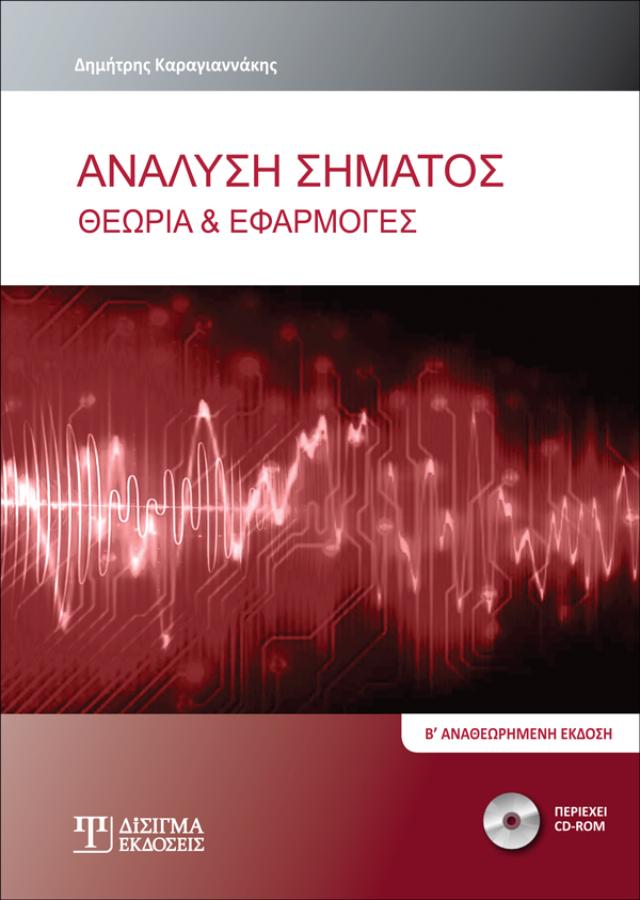 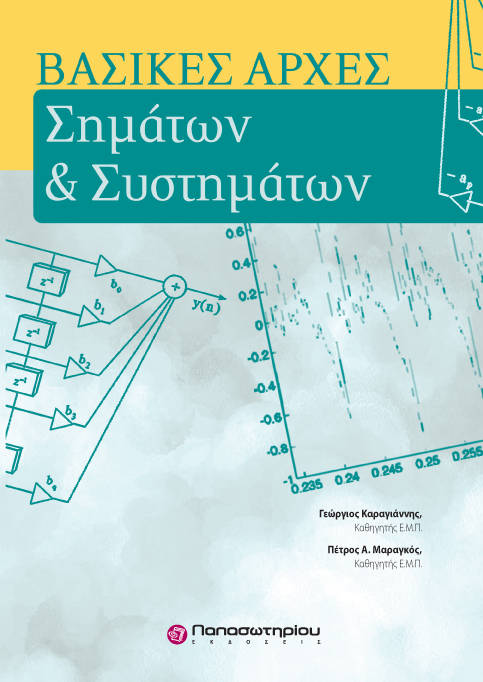 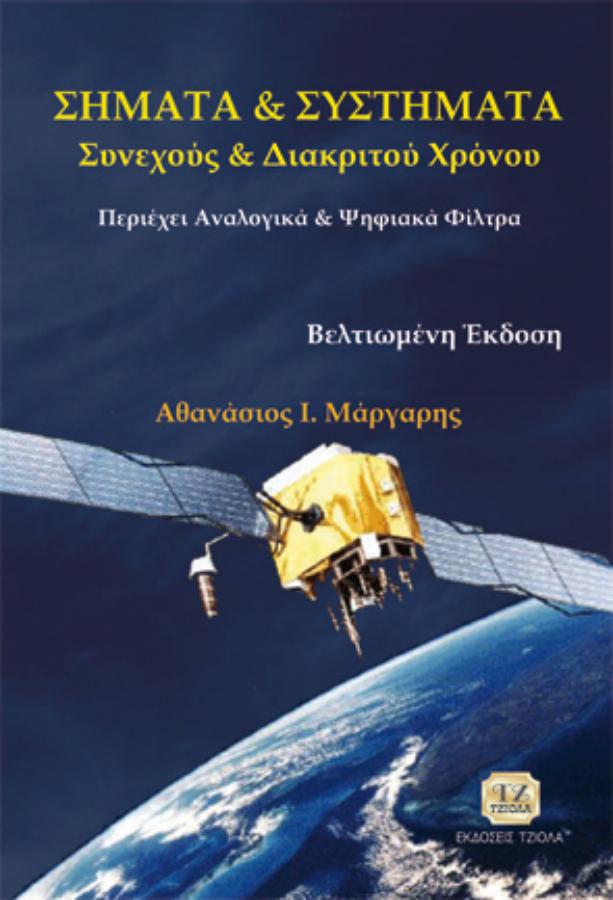 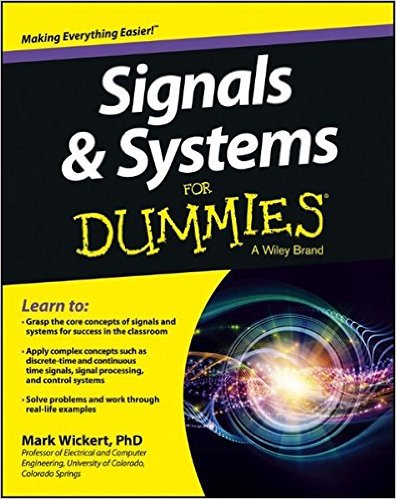 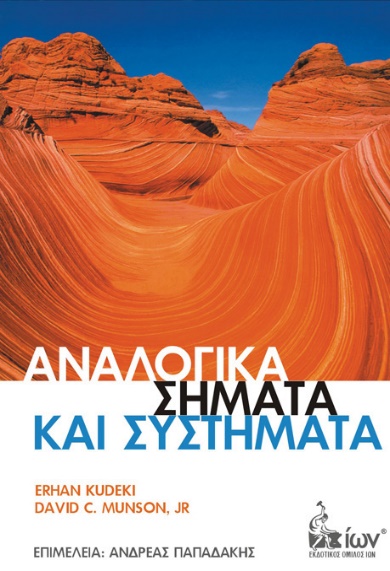 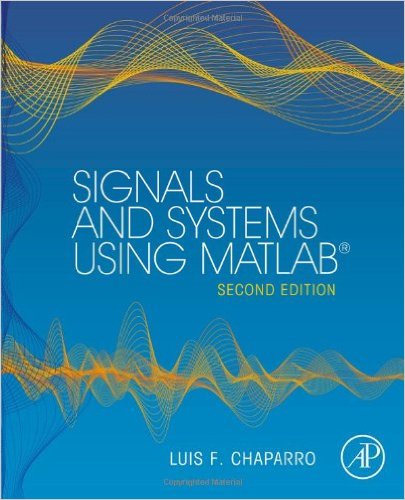 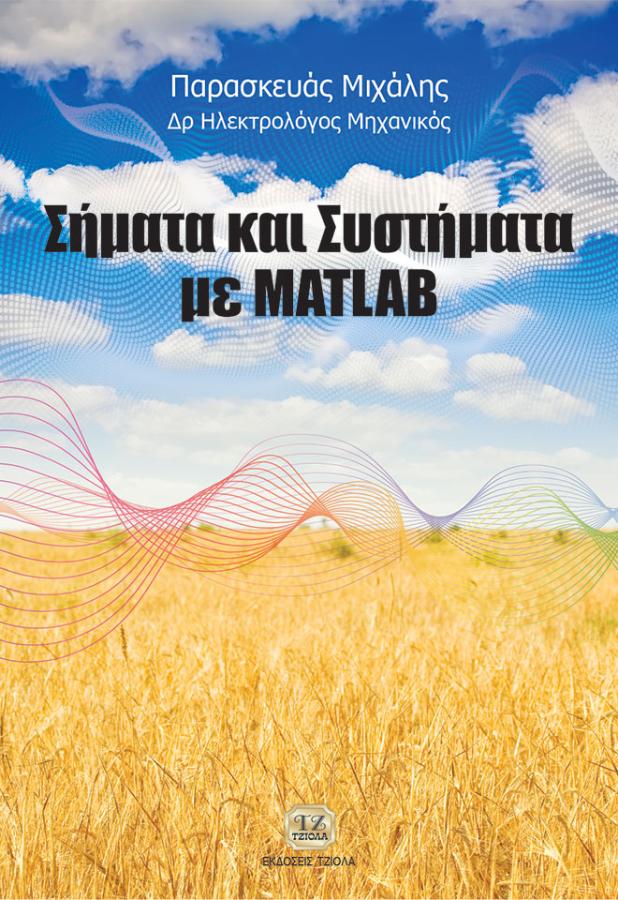 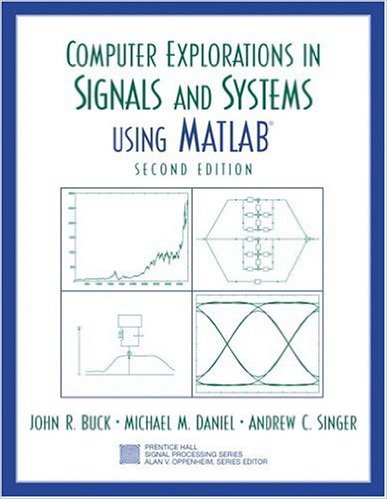 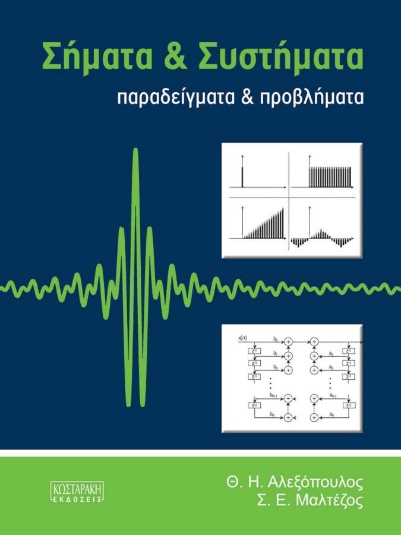 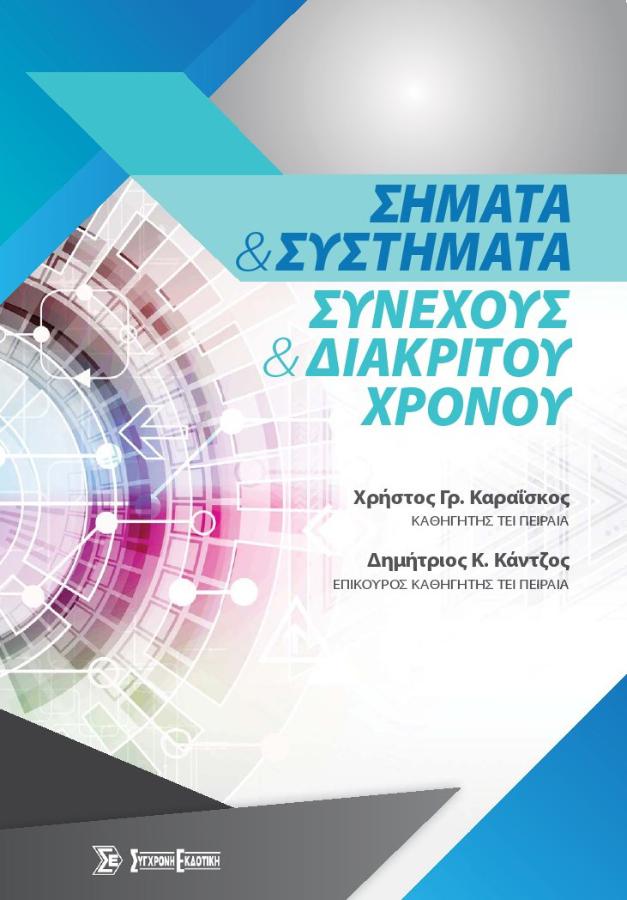 Βιβλιογραφία (Εύδοξος)
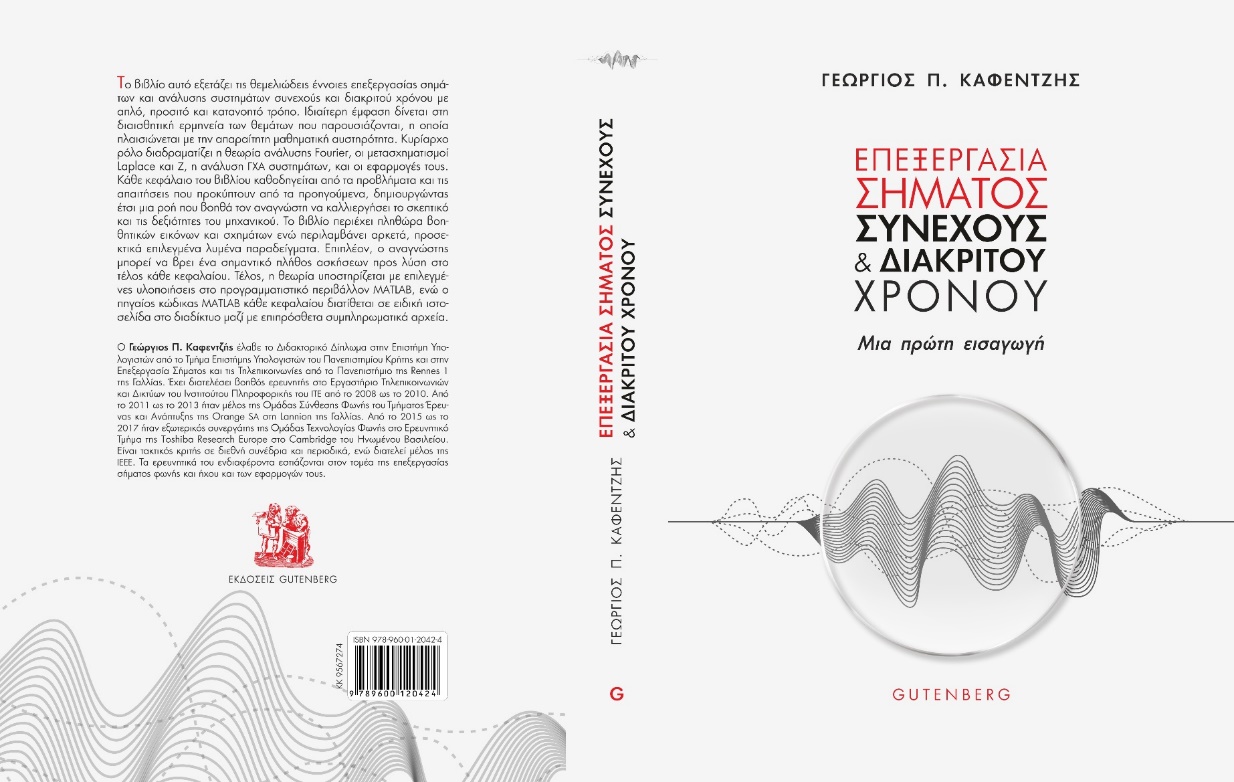 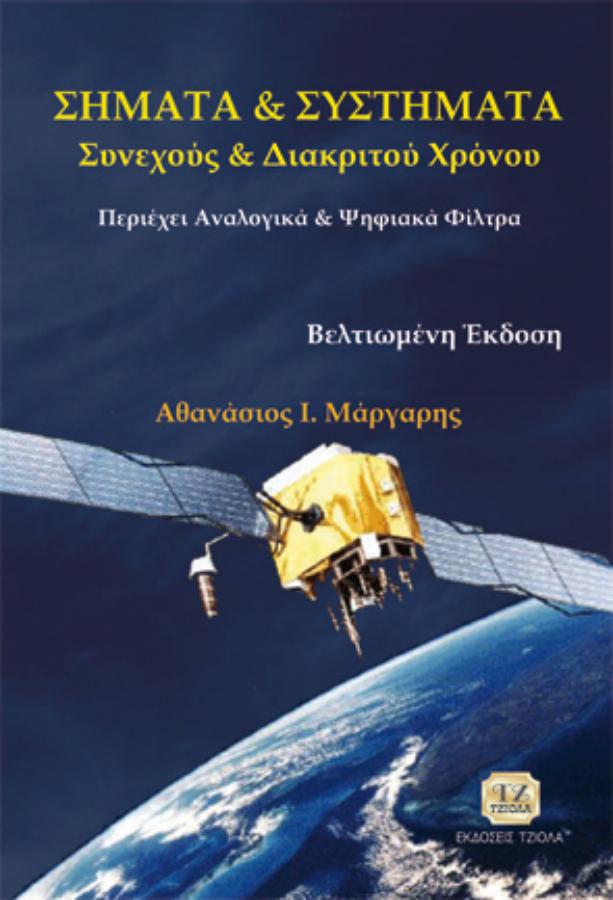 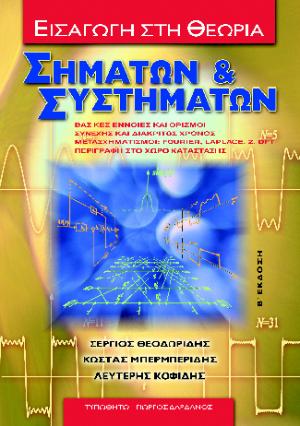 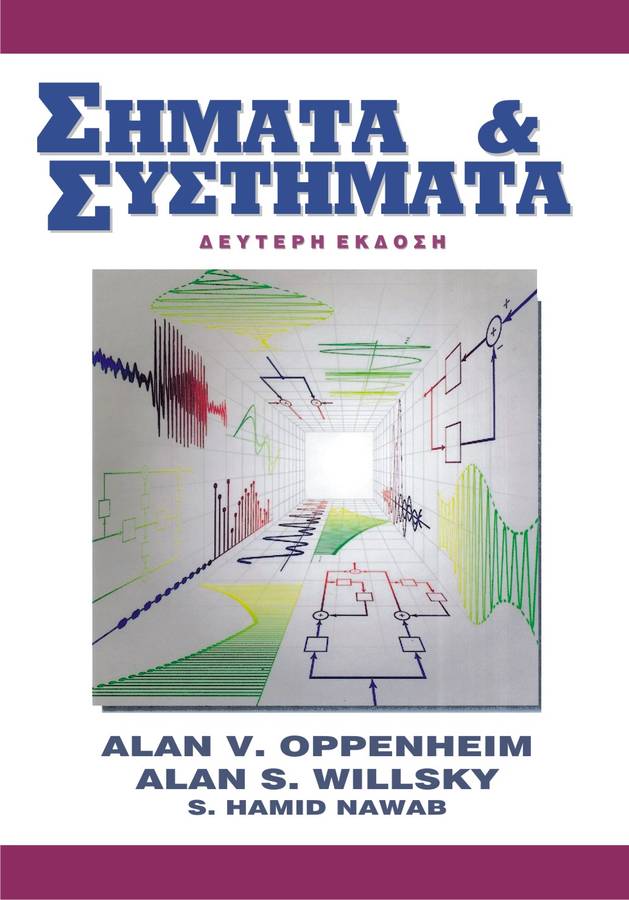 Βιβλιογραφία για το μάθημα
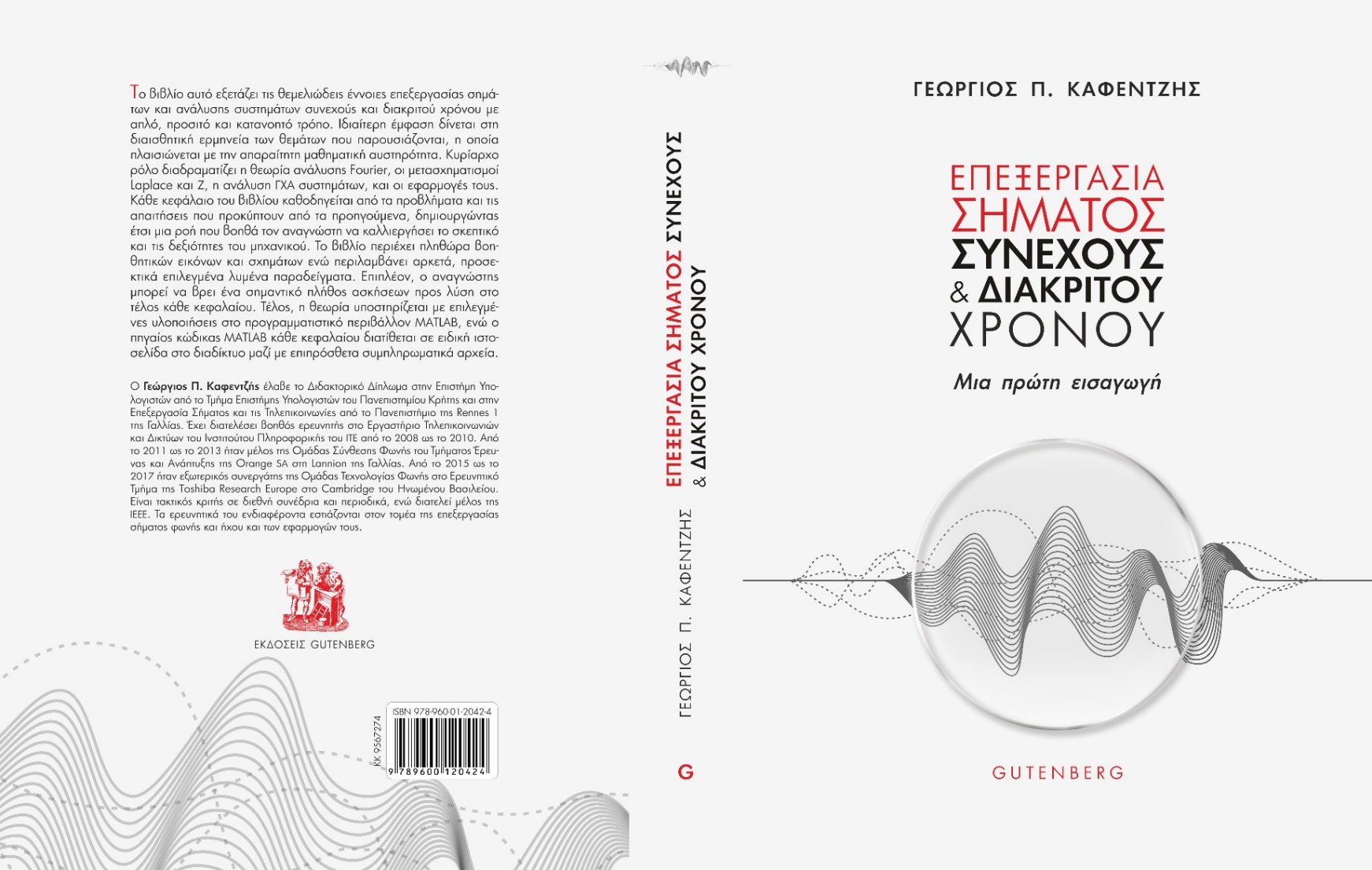 https://www.csd.uoc.gr/~hy215b/oldlec.html
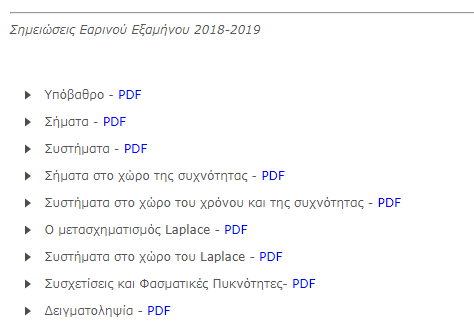 Ιστοσελίδα μαθήματος
Όλο το υλικό του μαθήματος θα ανεβαίνει στο site του μαθήματος 

http://www.csd.uoc.gr/~hy215b
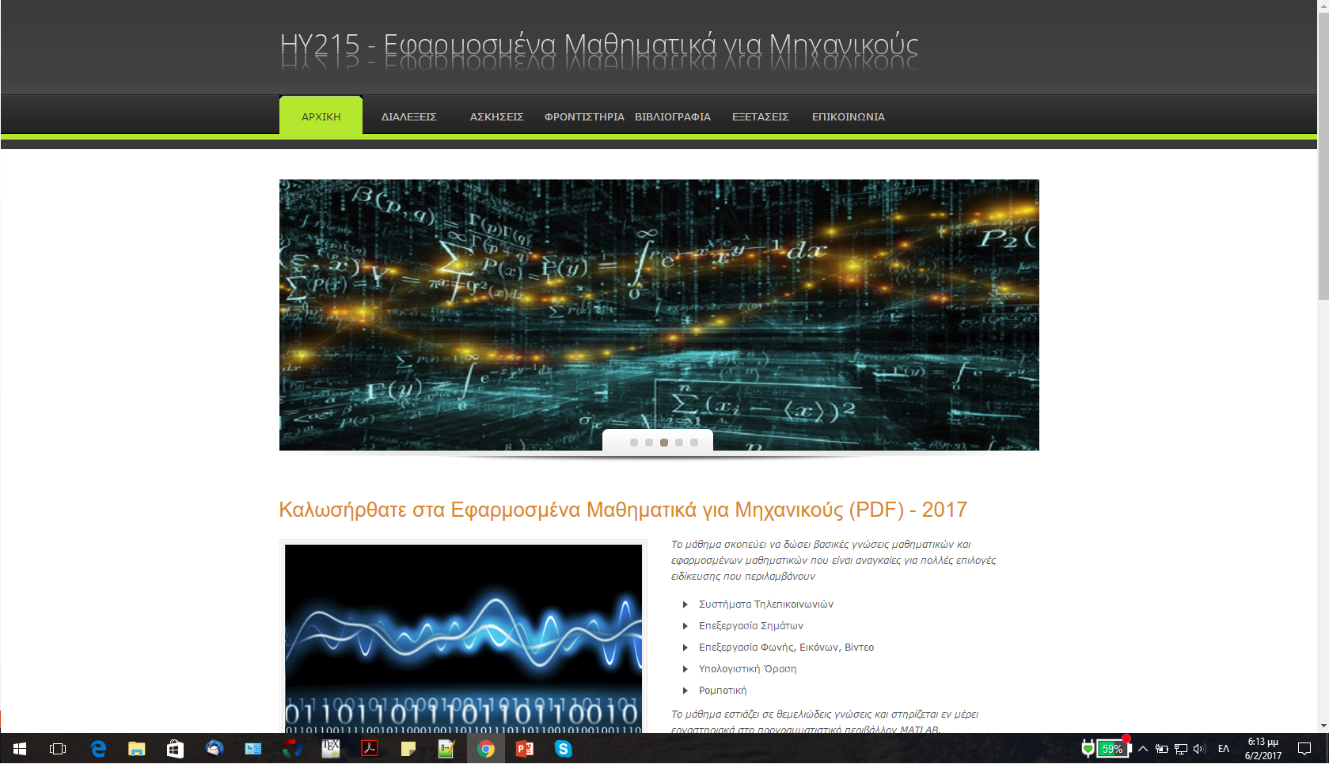 Στατιστικά
2018-19:
381 εγγεγραμμένοι
180 επιτυχόντες
47,2%
2015-16:
331 εγγεγραμμένοι
127 επιτυχόντες
38,3%

2016-17:
294 εγγεγραμμένοι
92 επιτυχόντες
31,2%

2017-18:
322 εγγεγραμμένοι
105 επιτυχόντες
32,6%
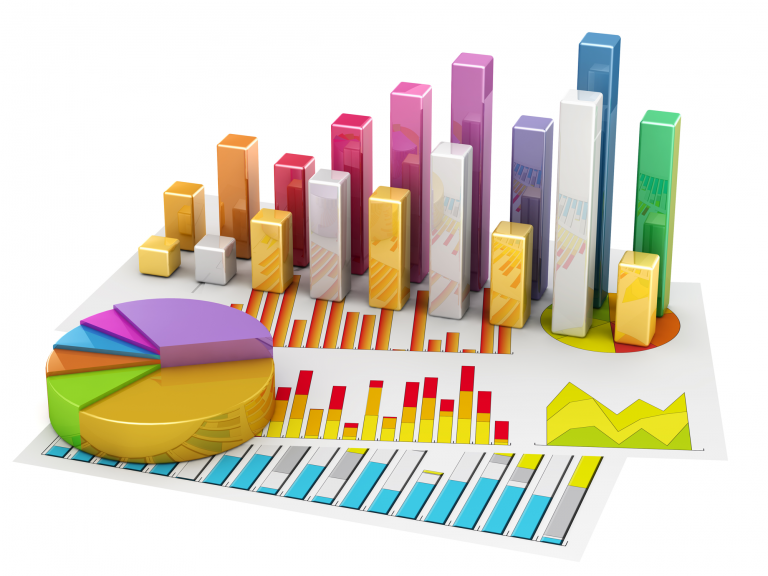 Δείτε το FAQ και το καλωσόρισμα!
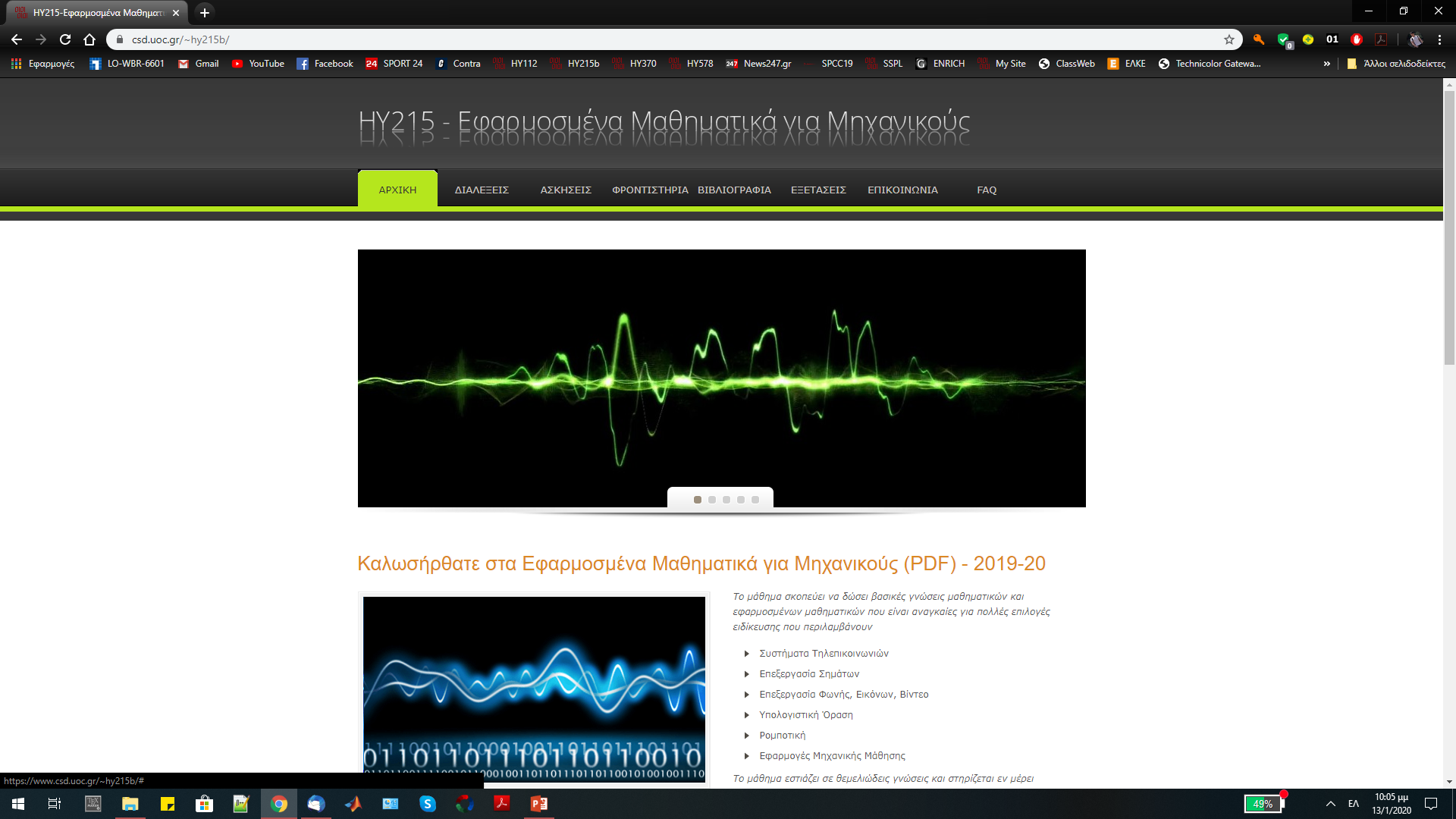 ΣΕΡ 
Το cast του μαθήματος σας καλωσορίζει…
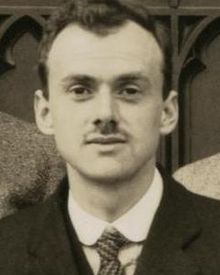 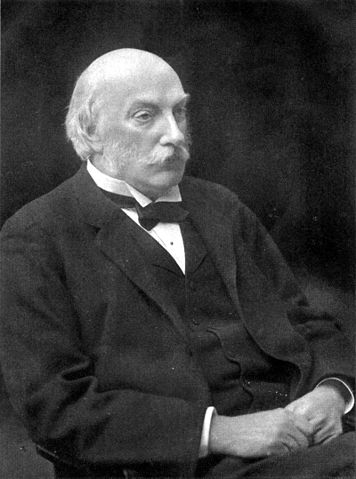 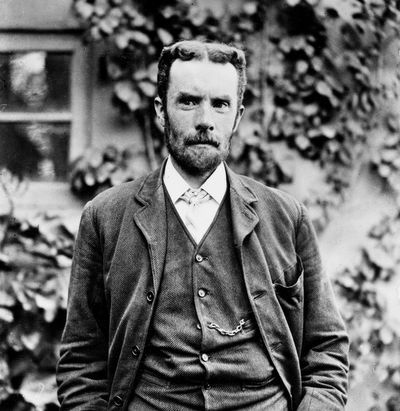 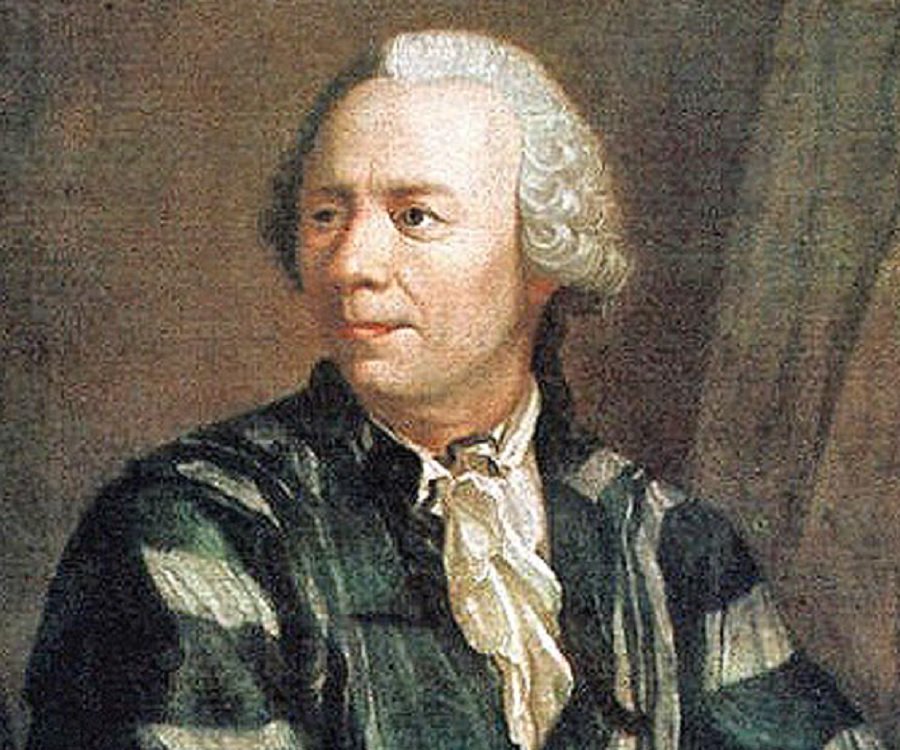 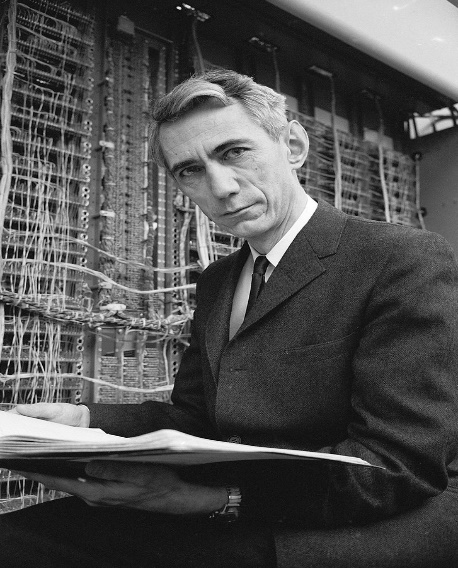 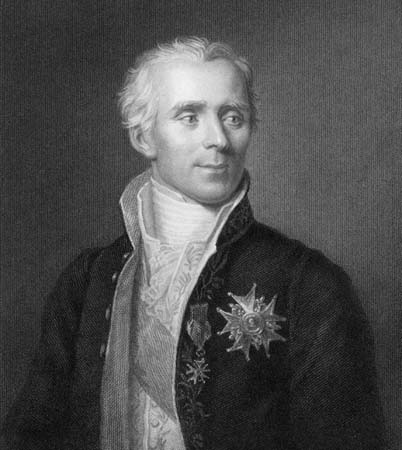 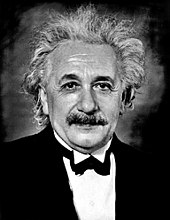 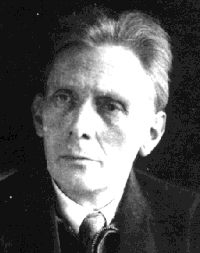 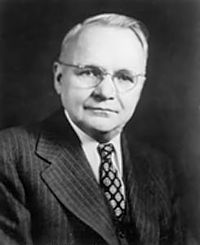 Ερωτήσεις?
Speech Signal Processing Laboratory
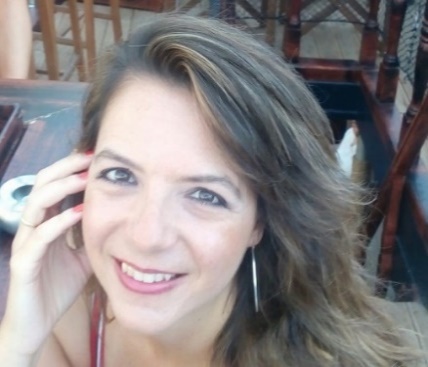 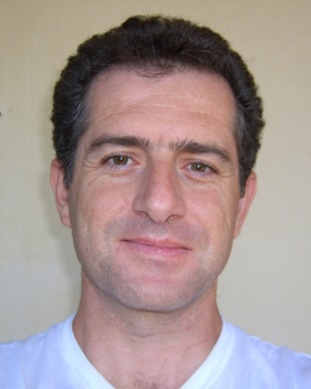 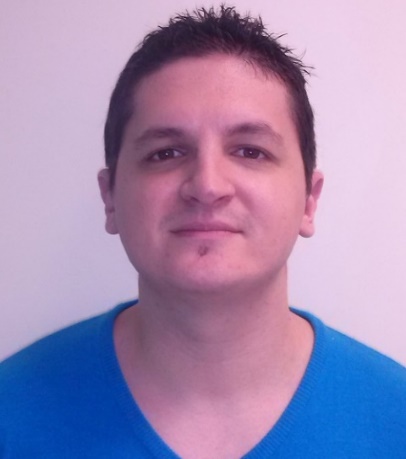 Members:
External Members:
Dr Vassilis TsiarasTeaching Staff (ΕΔΙΠ)@ EECS, TUCMachine Learning



Dr Devora Kiagiadaki MD-ENT, PhDSpeech Pathologies



Dr Yannis Pantazis, Researcher @ IACM,FORTHMathematics of Signal Processing &Deep Learning
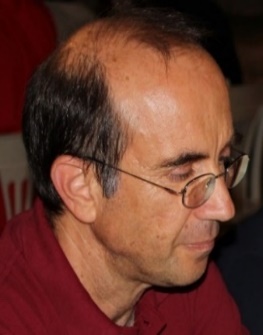 Dr Anna Sfakianaki
Teaching Staff (ΕΔΙΠ) @ CSDPhonetics
Prof. Yannis Stylianou
Head of SSPL
Professor & Senior ResearchManager @ Apple UKIEEE Fellow, ISCA FellowSignal Processing
Dr George Kafentzis
Post-doctoral Researcher
Adjunct Lecturer @ CSD
Signal Processing
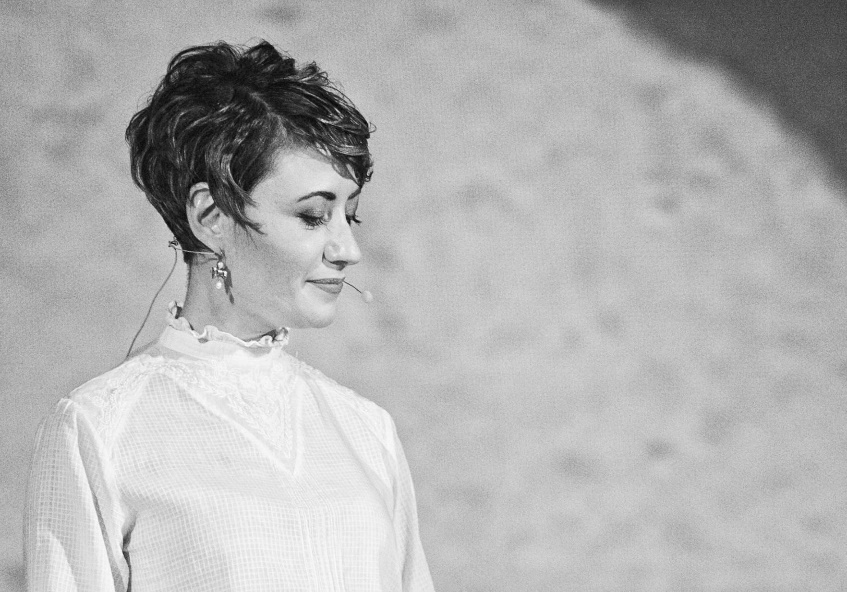 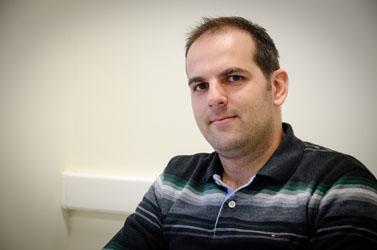 Speech Signal Processing Laboratory
Research Interests

Speech Signal Processing
Audio Signal Processing
Machine/Deep Learning for Speech Processing



Specifically:


Statistical Speech Synthesis
Speech Intelligibility
Sinusoidal Modeling
Speech Pathology Detection
Voice Conversion and Speech Transformations
Expressive Speech Analysis
Tools for Speech Applications
DL approaches
LDMs
SSDRC
wSSDRC
Adaptive Sinusoidal Models
Tremor Estimation
Jitter/Shimmer Estimation
Sinusoidal Models
Sinusoidal Models
GANs
Interfaces & Speech Databases
Speech Signal Processing Laboratory
Laboratory ( + 2 external servers equipped with SOTA GPUs )
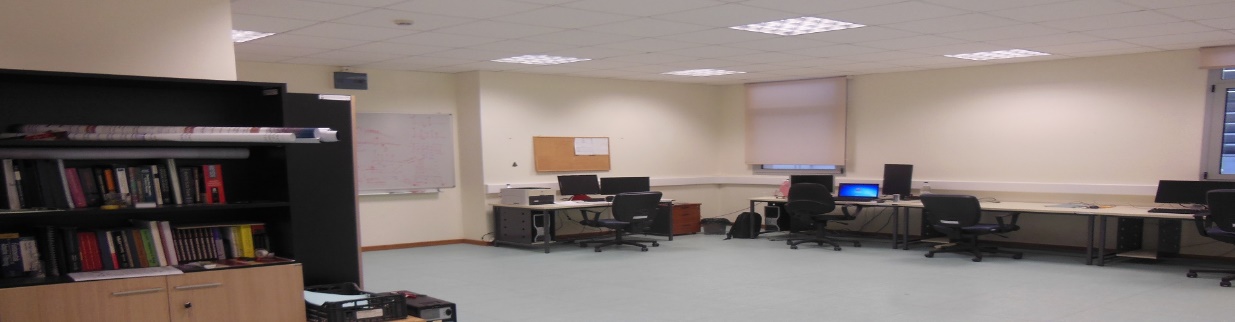 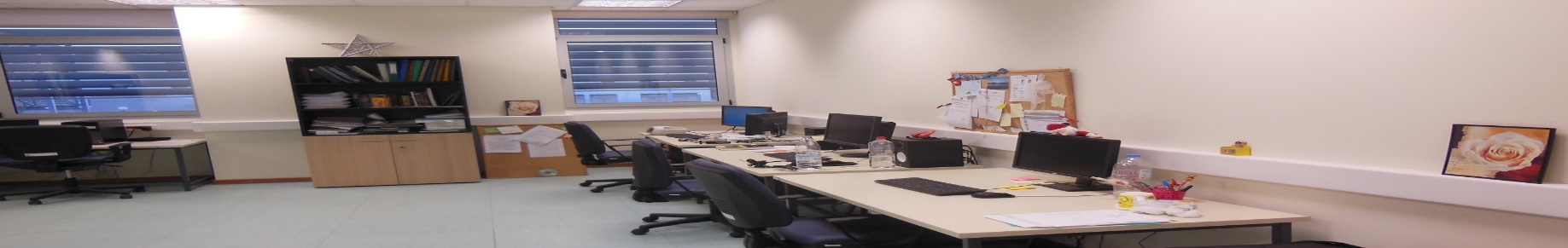 Speech Signal Processing Laboratory
Professional recording booth (worth ~20K €)
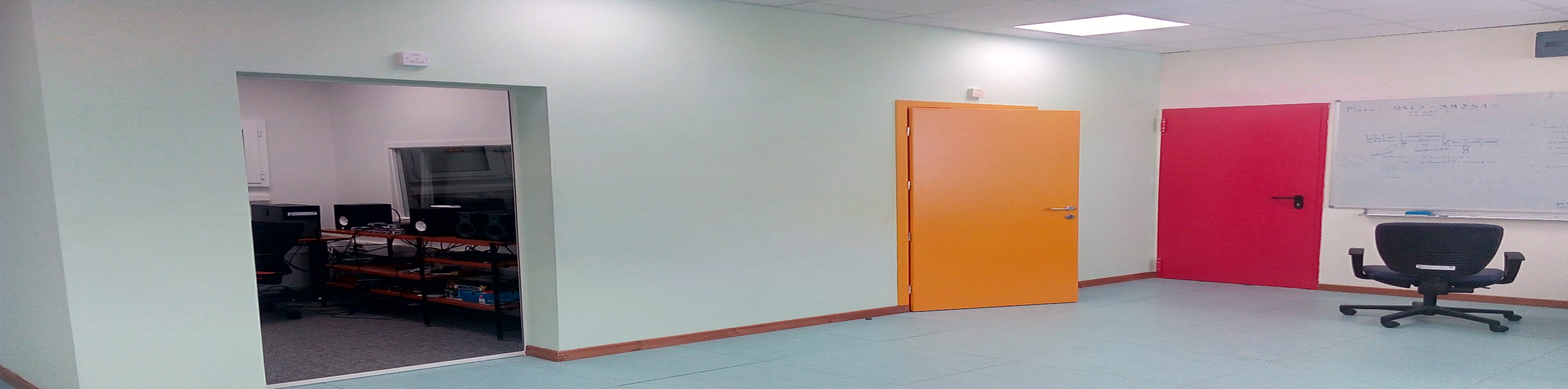 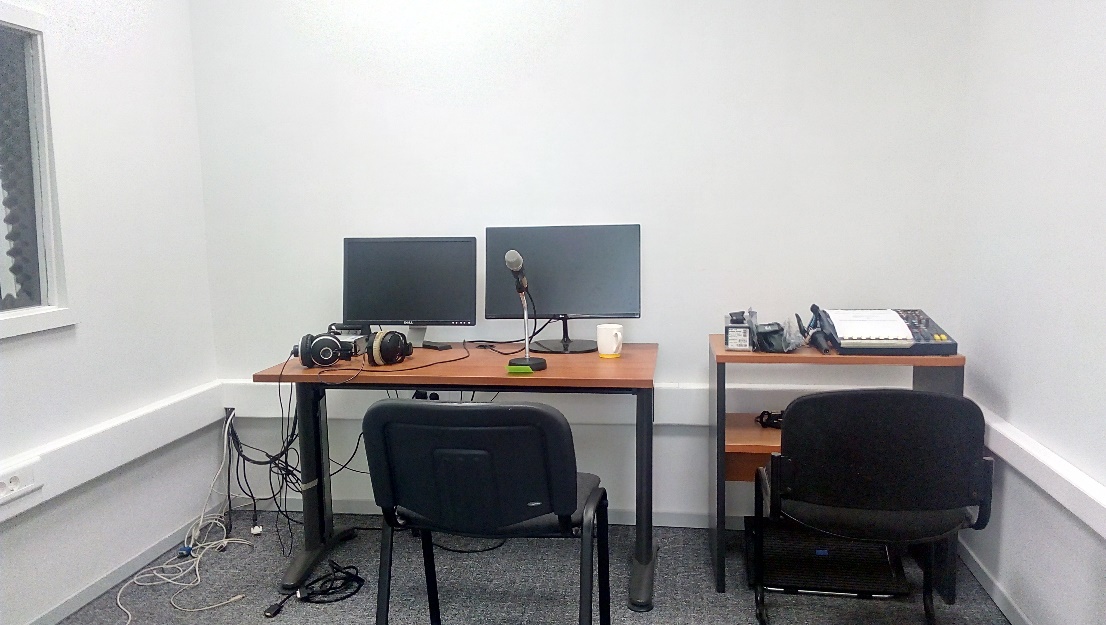 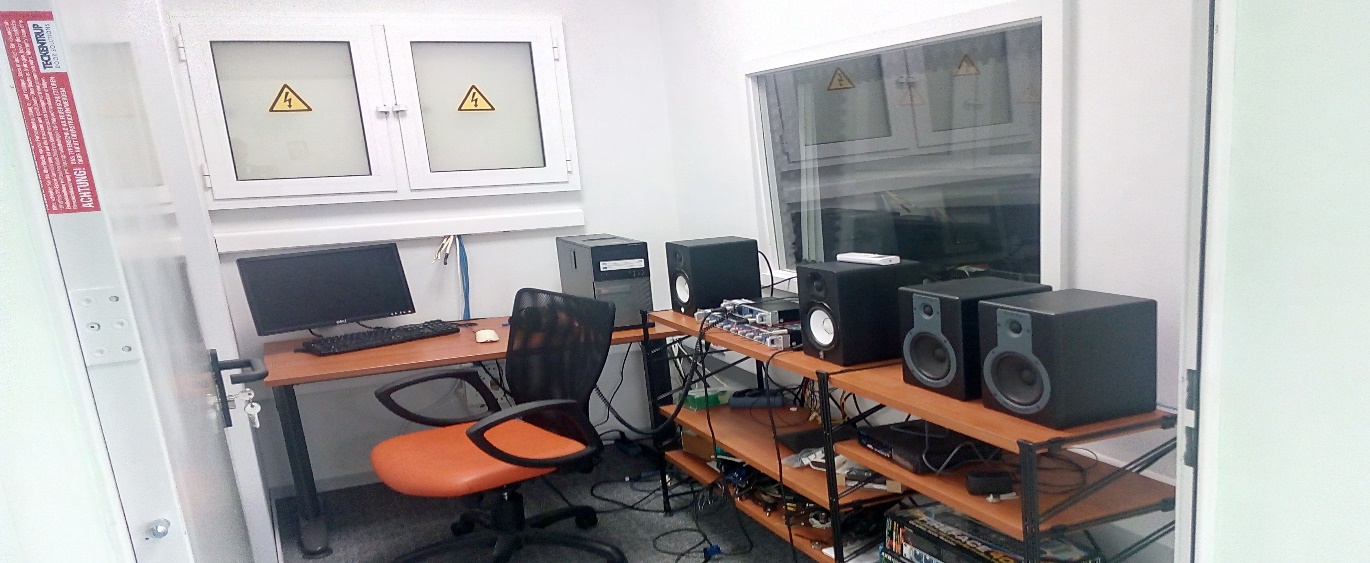 Speech Signal Processing Laboratory
Professional Laboratory for Speech-related Medical Examinations
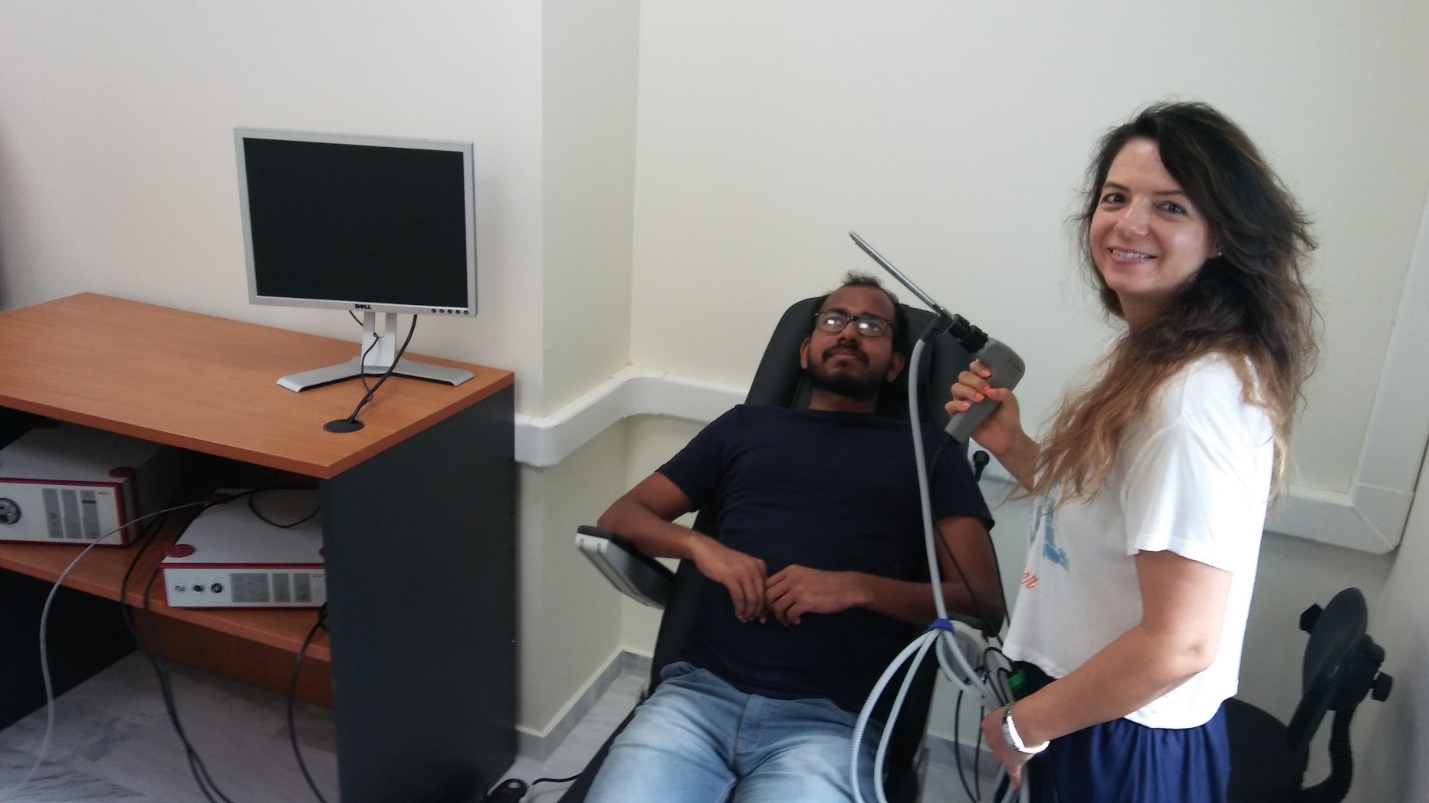 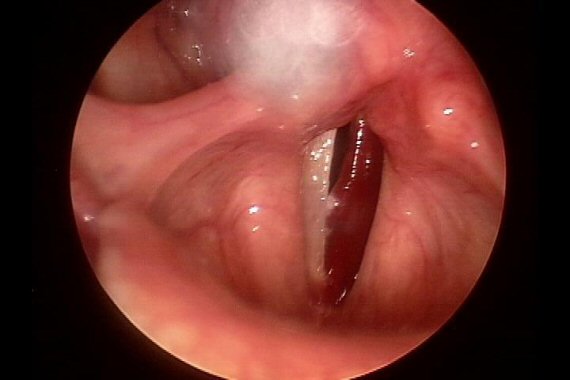 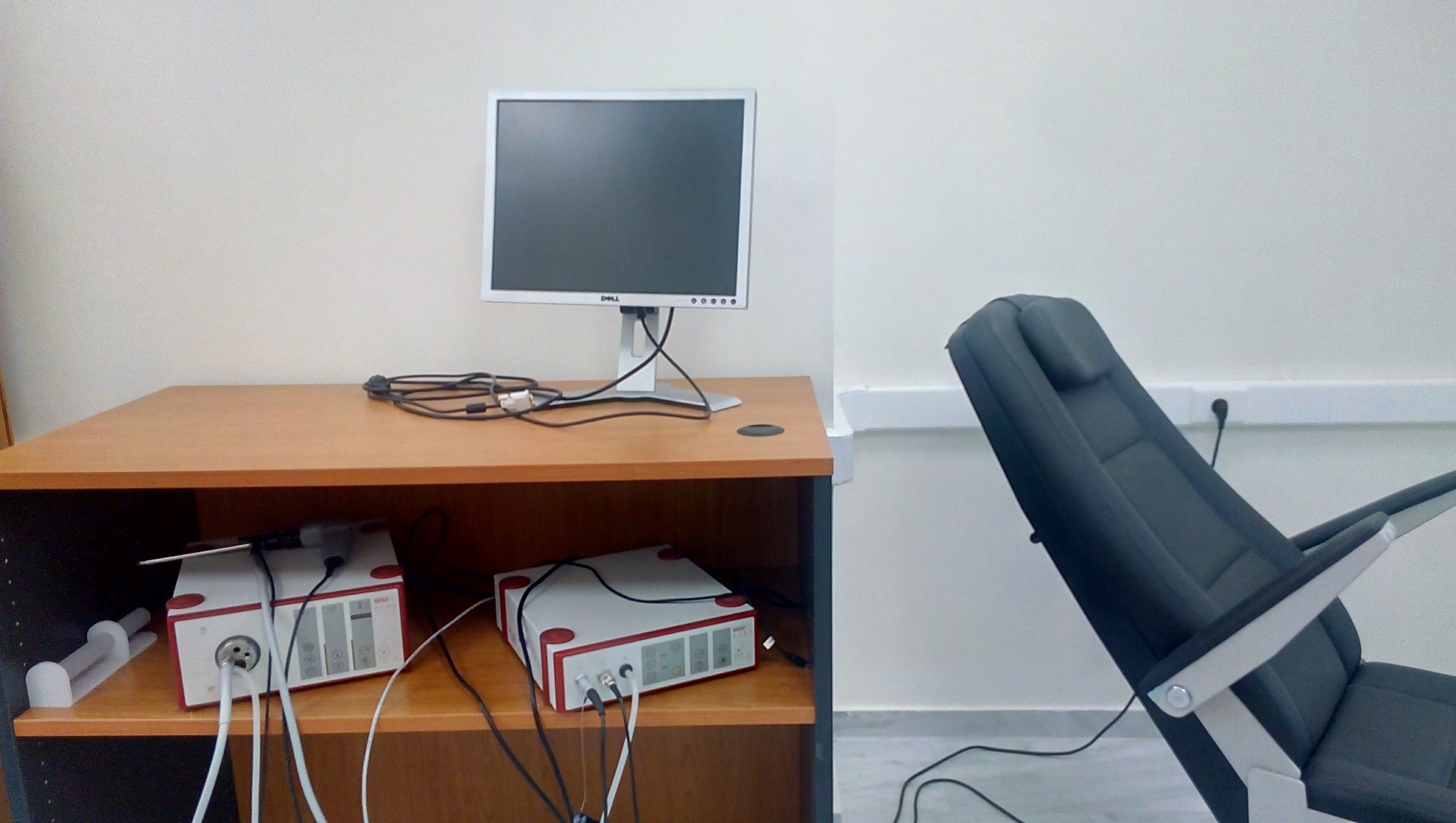 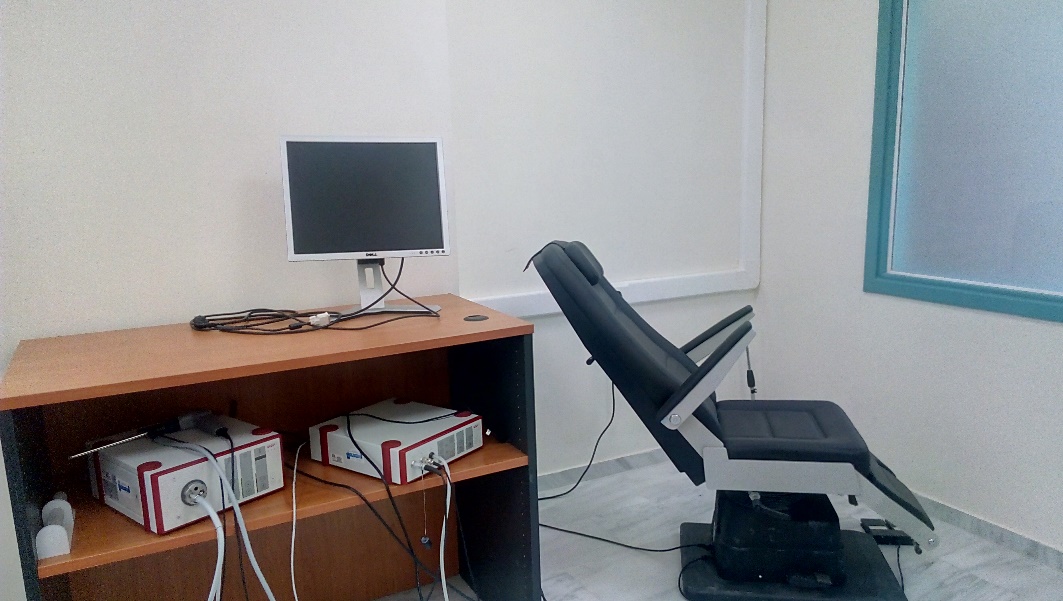 Speech Signal Processing Laboratory
Some Projects & Collaborations (2009-…)

Collaboration Agreements with France Telecom (now Orange) [2009-2013]

Collaboration Agreements with Toshiba Research Europe Limited [2012-2017]

ENRICH – EU Project 675324 Marie Curie European Training Network [2016-…]

Collaboration Agreements with Apple Inc. [2018-…]


Strong collaborations with the Institute of Computer Science and Institute of Applied and Computational Mathematics, FO.R.T.H [2018-…]
Several Projects from GME & GSRT
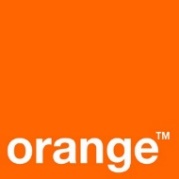 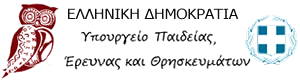 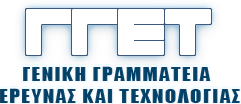 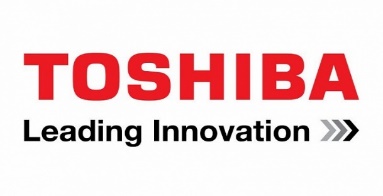 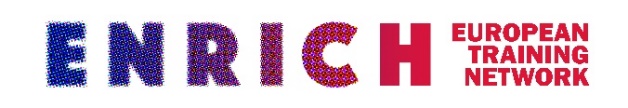 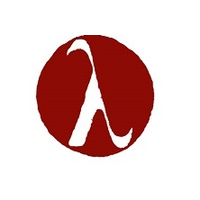 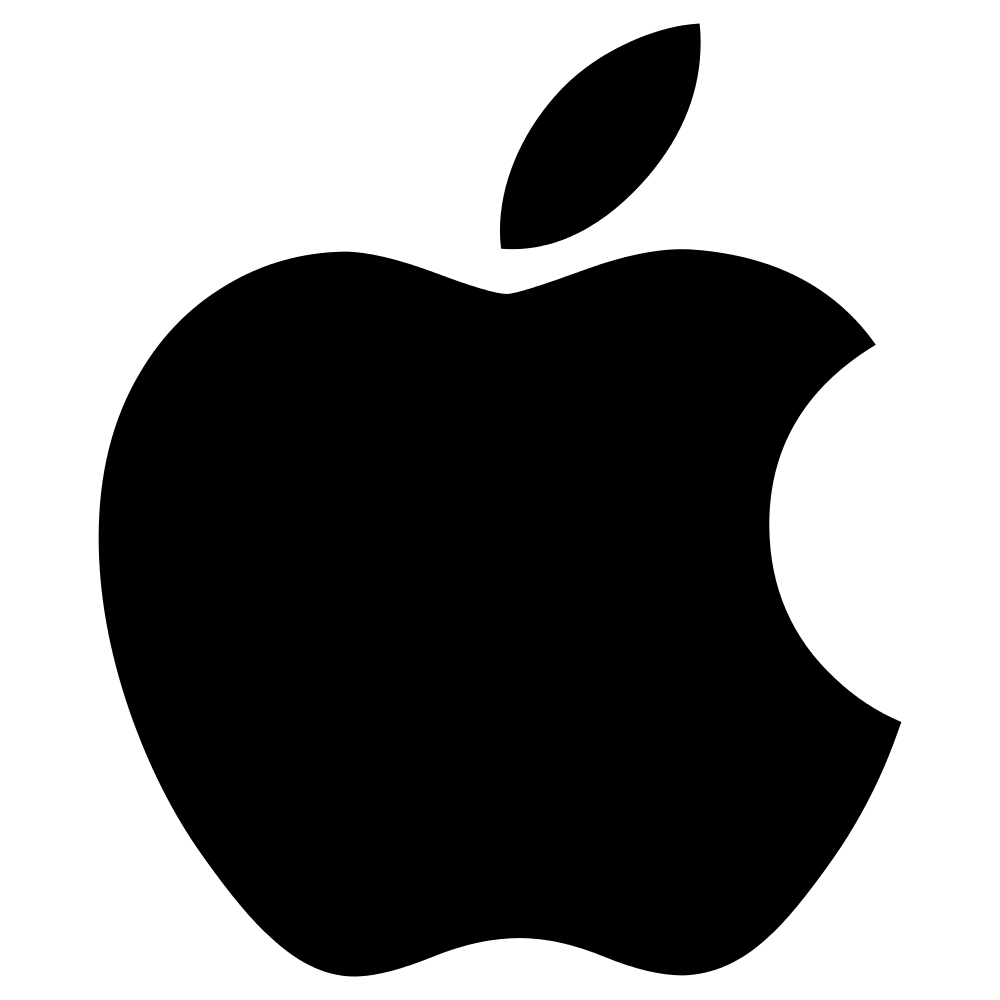 Latsis Foundation Projects
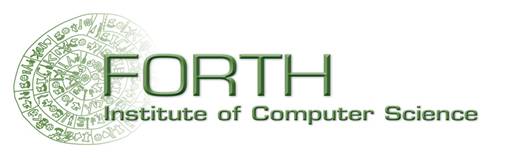 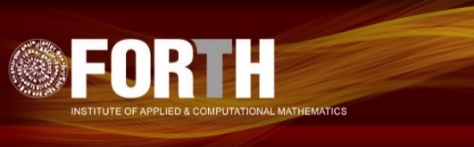 Ερωτήσεις?